Additive structure in approximate pattern matching
Ce Jin
(unpublished joint work with Nick Fischer and Yinzhan Xu)
[Speaker Notes: 25/30 mins]
Constellation problem(aka point set pattern matching)
5      6     7     8      9
2
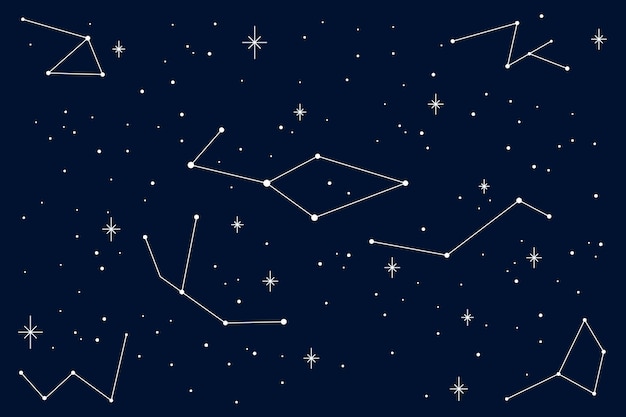 1                     4     5
Image source: freepik
one mismatch
0  1  2
0  1  2  3  4
X
X
X
Discard invalid shifts
dummies
Our results [Fischer-J-Xu unpublished’24]
Combine with [Gawrychowski-Uznański ICALP’18]’s LB:
½ ?
0  1  2
0  1  2  3  4
Leave blank for wildcards
X
dummies
Find a candidate set of shifts (reduce to #3SUM)
#3SUM is easy on additively-structured inputs
Look for additive structure in the problem
reduces to
#3SUM:
Popular #3SUM
Find a candidate set of shifts (reduce to #3SUM)
#3SUM is easy on additively-structured inputs
Look for additive structure in the problem
Sumset
A toolbox of #3SUM algorithms
▲
Will be used later
△
Find a candidate set of shifts (reduce to #3SUM)
#3SUM is easy on additively-structured inputs
Look for additive structure in the problem
Recall:
△
▲
Recall:
Proof:
Conclusion
Thanks!
Popular #3SUM for Text-to-Pattern Ham Dists